Lønnsomhetsutvikling, kalkulasjon, likviditet
[Sted, dato]
1
Verktøy og hjelpemidler
Historiske verktøy
Planlagt fremtid
Driftsregnskap
Årsoppgjør med resultatregnskap og balanse
Prosjektregnskap
Etterkalkyler
Nøkkeltall
Investeringsplan
Finansieringsplan
Resultatbudsjett/driftsbudsjett
Likviditetsbudsjett
Forkalkyler
2
Økonomistyring
Lønnsomhetsutvikling – hvordan tjene mer penger?
Ulike tiltak som kan bidra til økt lønnsomhet:
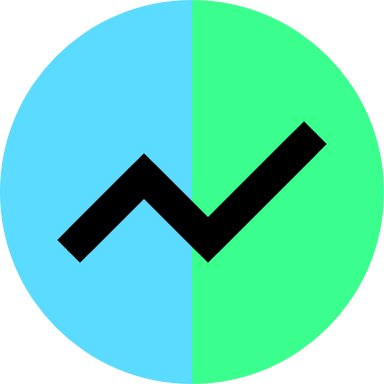 Øke omsetningsvolumet
Øke dekningsbidrag/driftsmarginer, ved å øke prisene eller redusere kostnader
Frigjøre kapital, ved å redusere anleggsmidler eller omløpsmidler
3
Kostnader
To typer kostnader:
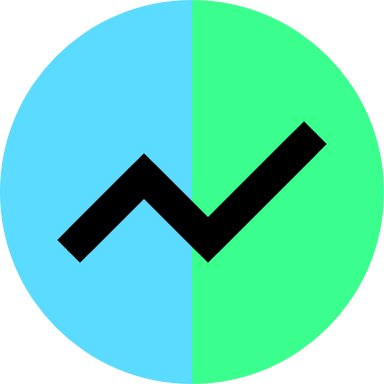 Variable kostnader: kostnader som påvirkes av solgt volum – altså produksjonsavhengige kostnader.
Faste kostnader: kostnader som er produksjonsuavhengige, og ofte vanskeligere å påvirke enn variable kostnader.
4
Verktøy og hjelpemidler
Balansen
Resultatregnskapet
Driftsregnskap
Årsoppgjør med resultatregnskap og balanse
Prosjektregnskap
Etterkalkyler
Nøkkeltall
Investeringsplan
Finansieringsplan
Resultatbudsjett/driftsbudsjett
Likviditetsbudsjett
Forkalkyler
5
Balanse og resultatregnskap
Balansen
Resultatregnskapet
Økonomisk status
Eiendeler
Gjeld
Egenkapital
Likviditet
Soliditet
Kapitalsituasjon
Perioderegnskap maks 1 år
Inntekter
Kostnader
Resultat
Drift og lønnsomhet
Nøkkeltall
6
[Speaker Notes: Når vi leser et regnskap vil det alltid være historisk, altså noe som er tilbakelagt. Viktig å bruke det for å få ut informasjon som er nyttig i vår måte å lede på:
 - Muligheter til å gjøre valg når det går godt økonomisk
 - Evne til å sette inn tiltak når resultatet ikke er tilfredsstillende

Resultatregnskapet og balansen. Det hele og fulle bildet krever en regnskapsavslutning hvor varetellingen er med. 
I drift kan dette også brukes som utgangspunkt for å utarbeide driftsbudsjetter for neste år, og ev. investerings- og finansieringsplaner ved utvikling. 

Balanse: «Stillbilde»
Resultatregnskap: «Filmen» viser økonomisk aktivitet]
Prinsippskisse: resultat og balanse
Balansen
Resultatregnskapet
Salg
– Vareforbruk
= DB
– Personalkostnader
– Andre driftskostnader
= Driftsresultat
– Finanskostnader
= Netto resultat før skatt
Eiendeler
Anleggsmidler
Varelager
Kundefordringer
Betalingsmidler

Investert kapital
Gjeld
Egenkapital
Langsiktig gjeld
Kortsiktig gjeld


Hvordan finansiert
7
[Speaker Notes: Dekningsbidrag
Selvkost
Bruttofortjeneste]
Prinsippskisse: resultat og balanse
Områder med vekstpotensial og høy dekningsgrad
Områder med høy konkurranse og prispress
8
Økonomiske sammenhenger
Omsetning
Kr
Fortjeneste
   +++
Totale kostnader
Variable kostnader
Dekningsbidrag
Tap
¸¸
Faste kostnader
Nullpunkt
Volum
9
Oppgave
Butikkens omsetning er et resultat av antall kunder x kundens gjennomsnittskjøp.
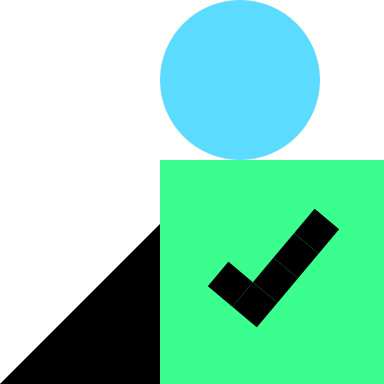 Hvilke faktorer påvirker antall kunder i din forretning, og hva kan du gjøre for å øke antall kunder?
Hvilke faktorer påvirker kundens gjennomsnittskjøp? 
Hva kan du gjøre for å øke kundens gjennomsnittskjøp i butikken?
Hvor er det størst potensial hos dere for økt lønnsomhet?
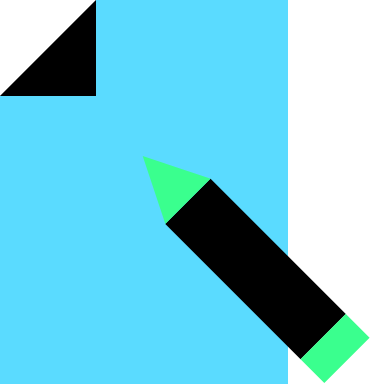 10
[Speaker Notes: Lengre tid i butikken gir ofte mer kjøp. Sørg for å ha en fin forretning med god atmosfære.
Vær nøye med tydelig informasjon og prismerking. Mange syns det er ubehagelig å spørre om pris og unnlater å kjøpe noe hvis prisen ikke er synlig.
Sett salgsmål per kunde, per dag osv.
Variasjon: Opplever kunden noe nytt handler de gjerne mer.
Selg alternative varer om vi ikke har det de spør etter – vær behjelpelig med å finne en løsning.
God kvalitet er viktig.

Hvordan øke lønnsomheten…? Ikke bare økt salg jfr forrige plansje.]
Kalkyler
Hva skal det koste (pris), og hva blir igjen til min bedrift (fortjeneste)?
Hvor store er kostnadene?
Har jeg de samme kostnadene uavhengig av aktivitet? 
Kan kostnadene grupperes på noen måte?
Hva koster tilsvarende produkter ute i markedet?
Hva er kunden villig til å betale? (Viktig!)
Kalkyle = beregning av:
Hva blir prisen?
Hva blir fortjenesten?
11
[Speaker Notes: Ingen fasit for hvordan en kalkyle skal se ut. Det viktigste er at hver bedrift har kalkyler de mener er gode og som er tilpasset deres behov.]
Å jobbe frem en kalkyle
Det er ingen fasit for hvordan en kalkyle skal se ut. Det viktigste er at hver bedrift har kalkyler som er gjennomtenkte og underbygger bedriftens nøkkeltall. En kalkyle kan inneholde analyse av:
1) Varekostnader: 
komponenter (alt som skal til for å produsere)
emballasje (innpakning)
mengde per enhet
pris per enhet
2) Distribusjonskostnader
frakt av varen til kunden
3) Lønnskostnader: 
utfaktureringsgrad
kapasitet
tidsbruk
timepris 
4) Faste kostnader
kostnader som er uavhengige av produksjonen
12
Kalkylemodeller
Hvilken pris er «riktig» for ditt produkt?
Hvilken pris må du ha for å drive økonomisk lønnsomt?
Flere kalkylemodeller:
Dekningsbidrag: Pris beregnes med utgangspunkt i variable kostnader og nødvendig avanse for inndekking av faste kostander og fortjeneste.
Selvkostkalkyle: Alle kostnader fordeles per produkt – påslag for fortjeneste.
Bruttofortjeneste ved varehandel.
Kalkyle salgsvolum: 
Med utgangspunkt i markedet, hvor mye er det mulig å selge?
Med utgangspunkt i kostnader, hva er nødvendig volum?
13
Kalkulasjon ved varehandel
Uregistrert svinn 1,5 %
150 000,–
Netto omsetning
10 000 000,–

Oppnådd bruttofortjeneste
23 %
Registrert svinn 2,5 %
250 000,–
Teoretisk bruttofortjeneste
2 700 000,–
27 %
Bruttofortjeneste er den viktigste faktoren som kan påvirkes for å styrke lønnsomheten. 
Omsetning, svinn og varekostnader kan påvirke bruttofortjenesten.
Varekostnad
7 300 000,–
73 %
14
Varesammensetning
Utredningsorientert
Analyse
Dokumentasjon
Langsiktig
Dovne
Endringsdyktig
Bevisste valg
Gjennomføring
Ansvarliggjort prosess
Vinnere
høy
Sorteringsmatrise
Bruttofortjeneste
Serviceprodukter
Handlingsorientert
Aksjon
Aktivitet
Kortsiktig
Trafikkskapere
lav
høy
Omsetning
lav
15
Fordeler med kalkyler
Kalkyler gir et grunnlag til å kunne velge hvilke produkter og markeder man bør satse på.
Kalkyler hjelper oss å forstå hva som er riktig pris for produktet – og sikre at man driver med fortjeneste.
Kalkyler er viktig i alt budsjettarbeid.
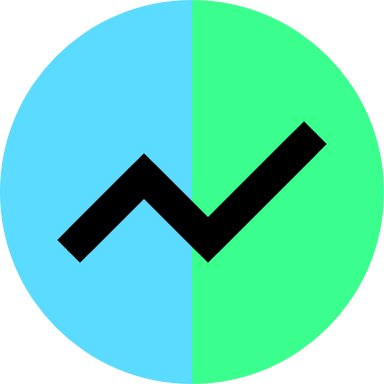 16
Dekningsbidragskalkyle
17
Faste kostnader og resultat
18
DB-kalkyle
Eksempel
Juletallerken som består av to medisterkaker, to små eller ett stort ribbestykke, én julepølse, tre poteter, rødkål og saus, samt en stor spiseskje tyttebærsyltetøy.
Vi kjenner markedsprisen og vi beregner hvor stort salgsvolum som er nødvendig for å sikre inndekking av faste kostnader og fortjeneste.
19
Dekningskalkyle
20
Produktkalkyleeksempler matkurs og litterært måltid
21
Faste kostnader og resultat
22
Selvkost
Eksempel
Selvkost er når summen av alle kostnadene fordeles per produkt.
Om salgspris = selvkost vil det ikke bli noen fortjeneste, men heller ikke noe tap.
Selvkost er den laveste prisen som kan tåles.
23
Eksempel selvkost – kaffekopp
24
Kalkylemal
Eksempel to-dagers guidet tur med kurs, underholdning, servering, 15 deltakere
25
Selvkost – timepris
26
Simulering – selvkost
27
Kalkyle
Nødvendig med forkalkyle og etterkalkyle
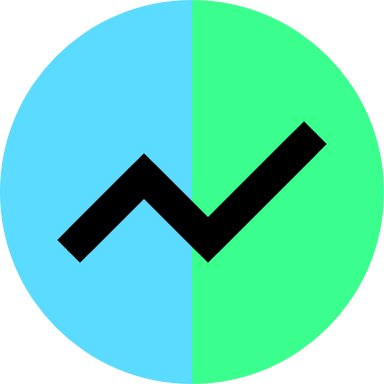 Er prisene endret?
Er tidsforbruk riktig kalkulert?
Er vareforbruk riktig beregnet?
28
Sammenheng
Kalkyle – budsjett
29
Effekt av prisendring – nødvendigheten av å kjenne sin kalkyle
Ved f.eks. 25 % dg vil en prisreduksjon på 4 % ved uendret resultat kreve en omsetningsøkning på 19 %
30
31
Nøkkeltall i henhold til størrelse
32
Tips til kalkulering av svinn
Husk å kalkulere både registrert og uregistrert svinn.
Kunden skal betale for alt forbruk av råvarer til produktet som kjøpes.
Gjør det enkelt – er det for komplisert, blir det ikke gjort.
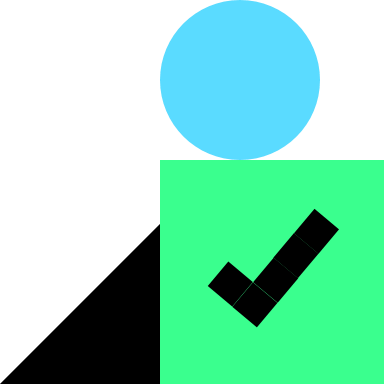 33
Oppgave
Besvar følgende spørsmål:
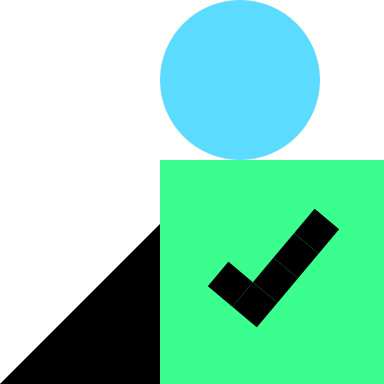 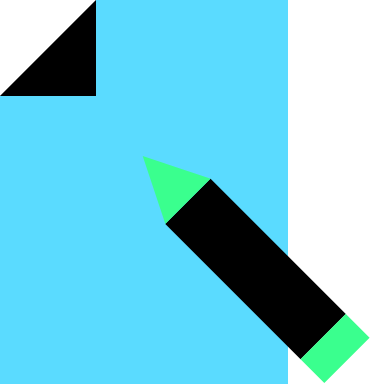 Hva fikk du ut av kalkylegjennomgangen? 
Er det noe her du kan og vil bruke i egen virksomhet? 
Hva i så fall?
34
Likviditet
Likviditetsgraden sier noe om bedriftens evne til å betale utgifter innen forfallsdato.
Omløpsmidler x 100 %
Kortsiktig gjeld
= Likviditetsgrad
35
[Speaker Notes: ABCDEF-regelen.]
Diskusjonsoppgave likviditet
Besvar følgende spørsmål:
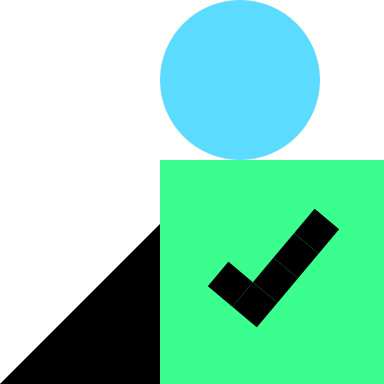 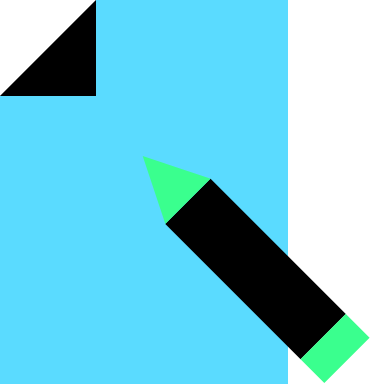 Hvordan merker du at bedriften har anstrengt likviditet? Hvilke signaler får du i den daglige driften?
Hvilke tiltak kan du gjennomføre på kort sikt for å styrke bedriftens likviditet?
Hvilke tiltak kan du gjennomføre på lang sikt for å styrke bedriftens likviditet?
Hva er de vanligste feilene bedrifter som sliter med dårlig likviditet gjør?
36
Finansieringsstruktur
Hvor stor bør arbeidskapitalen være i din bedrift?
Soliditet
Egenkapital
Anleggsmidler
Langsiktig gjeld
(Arbeidskapital)
Gjeldsgrad
Omløpsmidler
Kortsiktig gjeld
37
[Speaker Notes: Arbeidskapitalen er et mål for differansen mellom selskapets omløpsmidler og kortsiktig gjeld. 
Den sier hvor mye kapital vi har tilgjengelig på kort sikt (12 måneder) som kan brukes på innkjøp, investeringer, vedlikehold, osv. Altså noe om selskapets disponible likviditet etter at alle kortsiktige regninger er betalt og kortsiktige fordringer er krevd inn. 

God arbeidskapital gir friheter bl.a. til å kunne gjøre gode kjøp fordi en har likvide penger. Også viktig dersom en planlegger for vekst.]
Arbeidskapital
Salg av anleggsmidler / frigjøre omløpsmidler
Ny egenkapital
Ny langsiktig gjeld
Overskudd
ARBEIDSKAPITAL
Underskudd
Investeringer
Avdrag på gjeld
Utbytte/uttak
38
[Speaker Notes: Vanlig å tilføre ny egenkapital eller å redusere varebeholdning. Kan også redusere utestående fordringer, eller selge et anleggsmiddel en ikke har bruk for i driften]
Oppgave
Besvar følgende spørsmål:
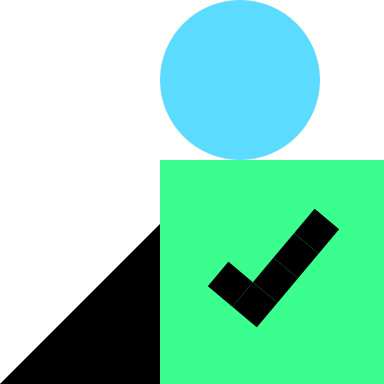 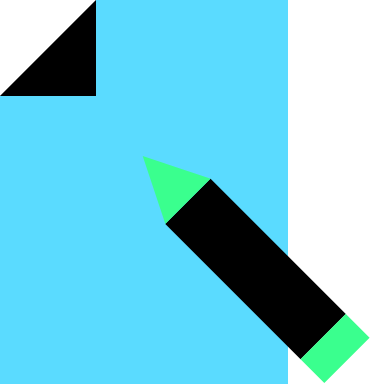 Hvordan er din bedrifts likviditet?
Hva kan du gjøre for å finne ut hvor stor arbeidskapitalen/likviditetsreserven bør være?
Hva kan du gjøre for å oppnå tilfredsstillende likviditet?
39
Krisesymptomer
Vedvarende dårlig lønnsomhet
Svak egenkapital
Økt kapitalbehov som følge av vekst
Dårlig likviditet
Kortsiktig driftsfinansiering
Sviktende tillit i markedet
Demotiverte medarbeidere

Skyldes ofte manglende styring og kontroll.
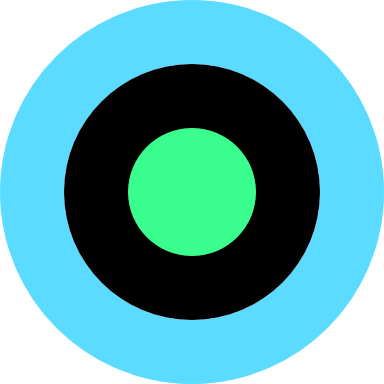 40
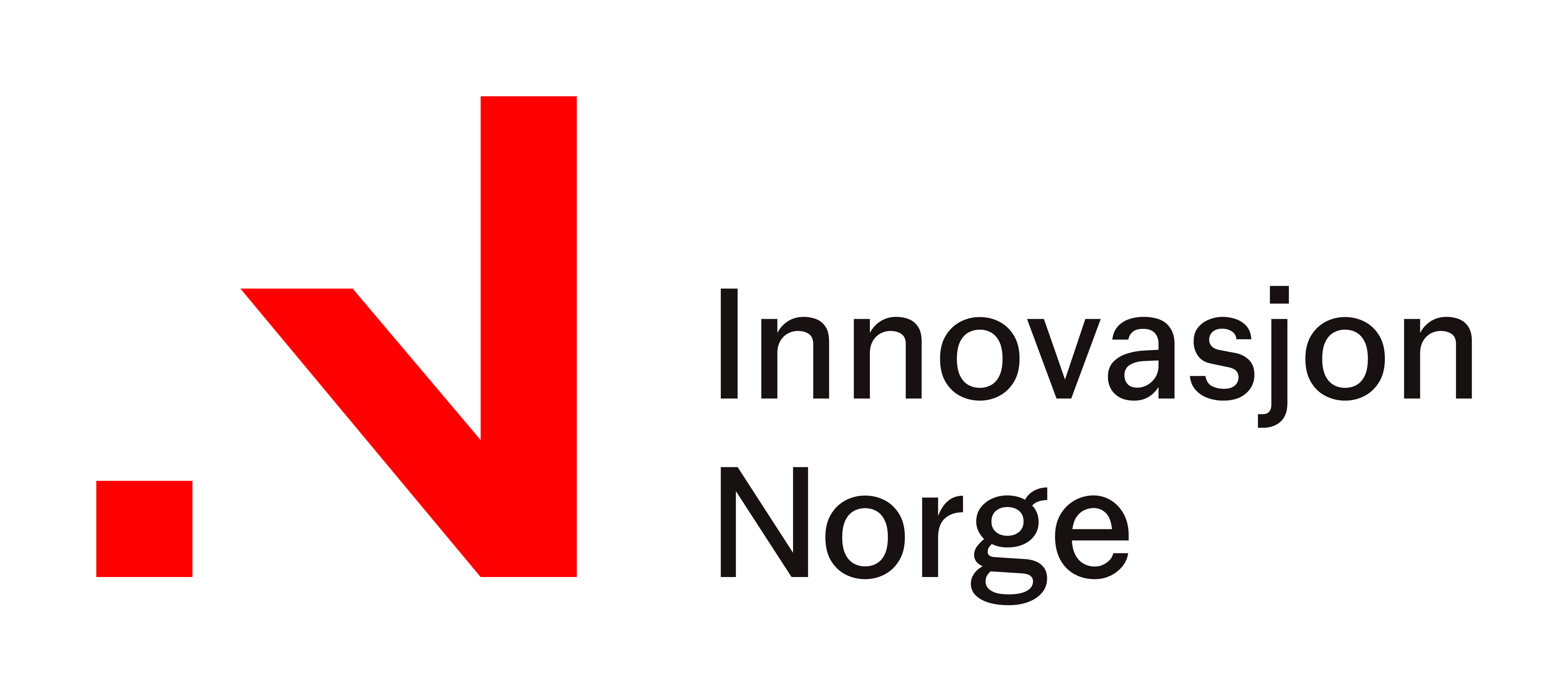 Spørsmål?
41